Learning Session 1Improvement ProjectsParticipant Presentation Template
1
The presence of the Laboratory African Regional Collaboration (LARC) logo on slides
indicates that content (in whole or in part) originates with the LARC Program
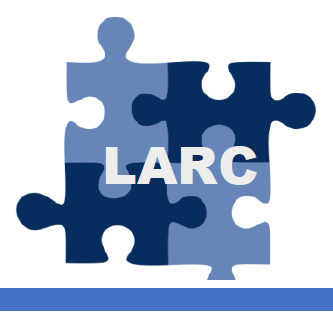 2
Background
Focus of improvement project:
TB/ HIV diagnostic cascade step/gap
Facility Name
Speaker Name, Title,
Date
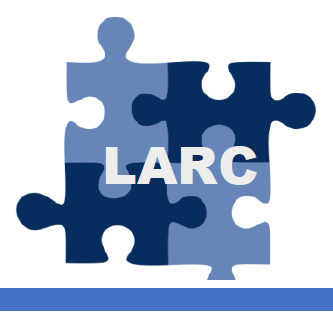 3
LARC Participant Presentation Template
Project Team
List the members of the team & team member roles
Include photo of CLICQ! team
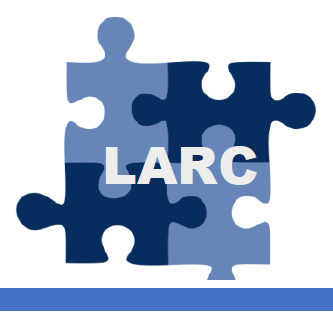 4
LARC Participant Presentation Template
Facility Information / Background
If possible:
  Photo of facility and staff
Brief description of the facility
  - # of ART patients on TPT
  - # of TB patients
  - # of TB diagnostic tests  
    performed
  - Any other useful statistics
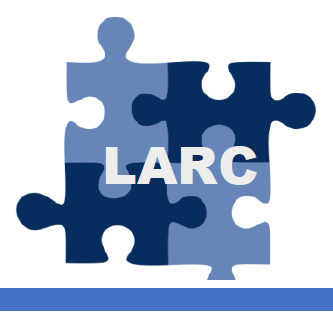 5
LARC Participant Presentation Template
Stakeholder Analysis
Details of clients/ customers associated with the project.
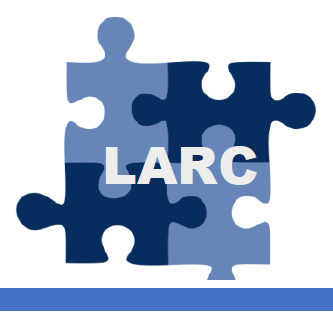 6
LARC Participant Presentation Template
Elevator Speech
This project is about _________________________________________
As a result of these efforts, (What will your project actually accomplish?)
 
It’s important because we are concerned about:
___(Big Picture Here)_________________
____________________ 
  
Success will be measured by showing improvement in:
____________________
____________________
 
What we need from you –
___(Describe to whom you are presenting the “ask”. What do you need from this person? Or organization?)___________________________
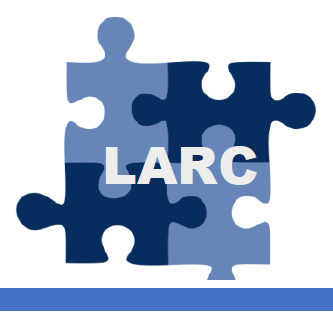 7
LARC Participant Presentation Template
Process Mapping
(Show your process table. Provide sufficient detail of the entire process. Highlight the area(s) for improvement.)
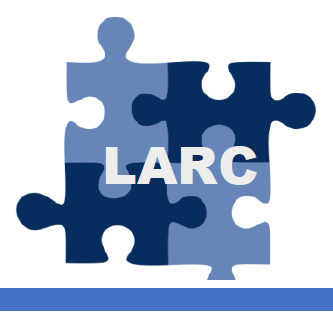 8
LARC Participant Presentation Template
Define
Measure
Analyze
Improve
Control
Gap (Problem Statement):
Share your problem – (15 words or less, if possible)
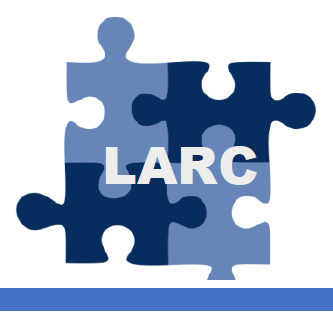 9
LARC Participant Presentation Template
Define
Measure
Analyze
Improve
Control
Metric Selected
Numerator/Denominator

Baseline Data 
Give current numerator/ current denominator and the percentage
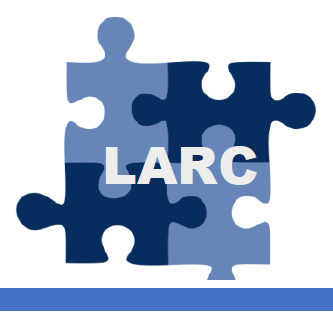 10
LARC Participant Presentation Template
Define
Measure
Analyze
Improve
Control
Data Collection Process 
Data Collection Tool
List or insert picture (if available) of any data collection tool that was used for your project 
Data Collection Plan
How many data points for baseline?
Timeframe of data collection. How frequently did you collect your data? – entry & project data?
Data Run Chart or Histogram
Present the collected metric at regular timepoints that track progress
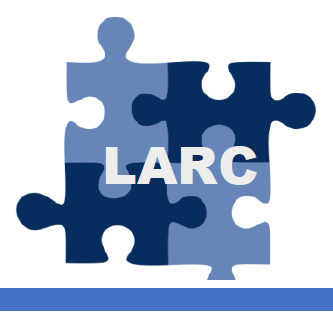 11
LARC Participant Presentation Template
Define
Measure
Analyze
Improve
Control
Process
Materials/ Supplies
People
Problem
Policy/ 
Procedure
Environment
Equipment
Root cause - Insert picture/diagram of your fishbone diagram or other tool used. Circle your root cause.
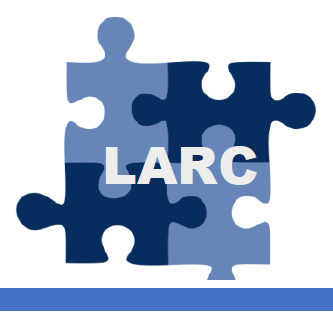 12
LARC Participant Presentation Template
Impact / Effort Grid: A Tool for Prioritizing Opportunities
A tool to rank order potential solutions according to degree of impact and amount of effort

WHY 
Allows input from the team, especially those who know the process first-hand, on the potential solutions 
Provides an organized process to elicit thoughtful discussion and consensus on the potential impact of a solution and the degree of effort required to create that impact 
Allows prioritization of potential solutions
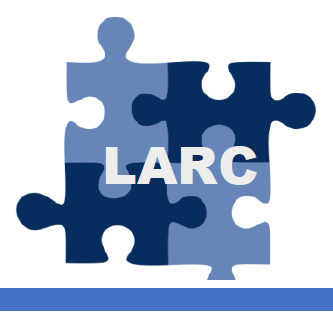 13
LARC Learning Session I PowerPoint
Define
Measure
Analyze
Improve
Control
Projects: Detailed planning and work
Impact / Effort Grid – A Tool for Prioritizing Opportunities
Major
Improvement
Just Do It
IMPACT
Minor
Improvement
Maybe some day
Just Do It if Impactful
Easy to Do                Difficult to Do
EFFORT
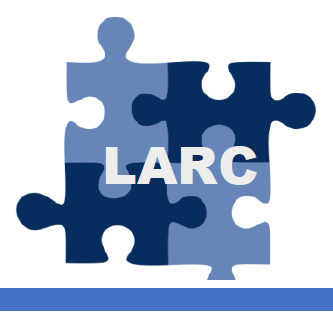 14
LARC Participant Presentation Template
Define
Measure
Analyze
Improve
Control
Just Do Its
Include lists and/or photos of Just Do Its completed
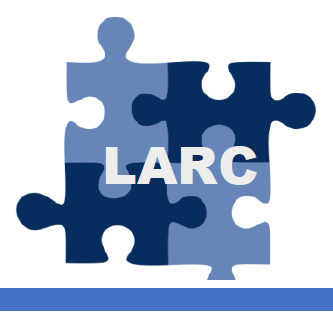 15
LARC Participant Presentation Template
Define
Measure
Analyze
Improve
Control
Small Test of Change (PDSA #1)
PDSA – Describe in Detail your PDSA.

Did you Adopt, Adapt or Abandon?
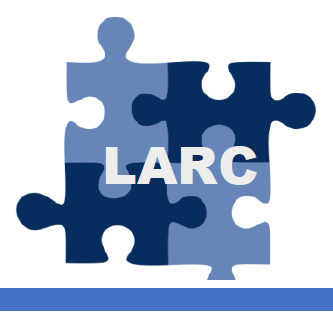 16
LARC Participant Presentation Template
Define
Measure
Analyze
Improve
Control
Small Test of Change (PDSA #2)
PDSA – Describe in Detail your PDSA.

Did you Adopt, Adapt or Abandon?
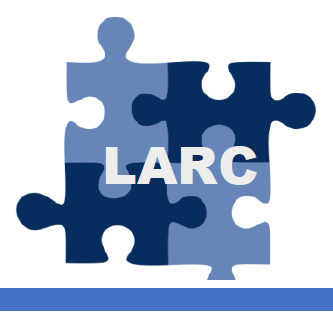 17
LARC Participant Presentation Template
Challenges
Share challenges. What did the team do to address the challenges?
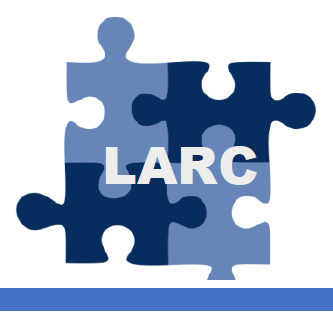 18
LARC Participant Presentation Template
Lessons Learned
Share lessons learned.
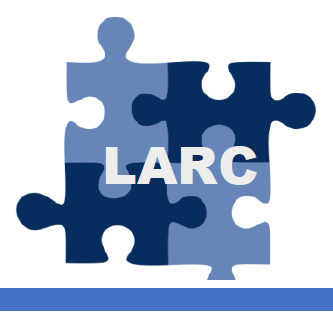 19
LARC Participant Presentation Template
Action Plan
Action Plan – Share your action plan, if you have any additional actions to complete.
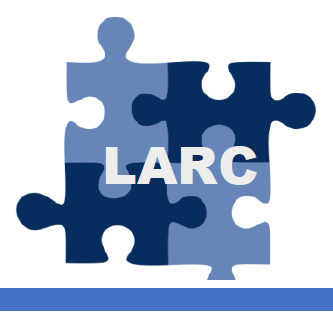 20
LARC Participant Presentation Template
Learning Session 1 Deliverables
DEFINE/ MEASURE/ ANALYZE
Identify Stakeholders
 Team Formation 
 Map the Process (Current)
 ID/ Prioritize Opportunities
 Project Outline
 Baseline Metrics - Data    
   Collection Tool/Plan
Action Plan
 Elevator Speech
 VOC Information
 Root Cause Analysis
 1 Rapid/Small Test of Change (PDSA)
 Presentation
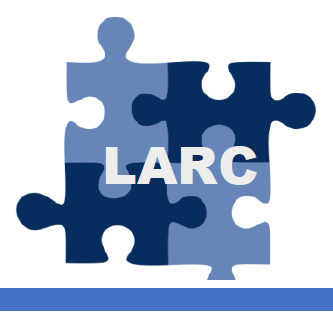 21
LARC Participant Presentation Template
Questions?